Towards updating the Recommendation of the 
Council of Europe’s Committee 
of Ministers on e-voting


Gregor Wenda
Federal Ministry of the Interior
Republic of Austria



Bucharest, 
14 April 2016
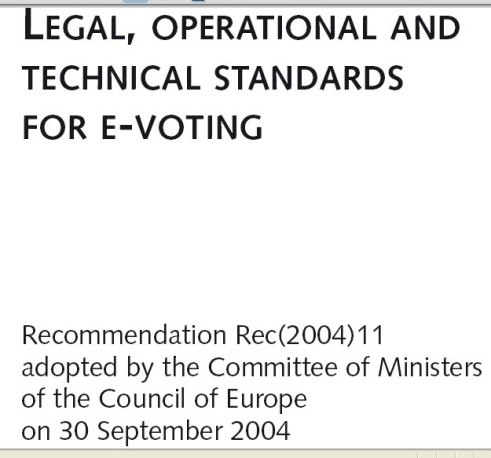 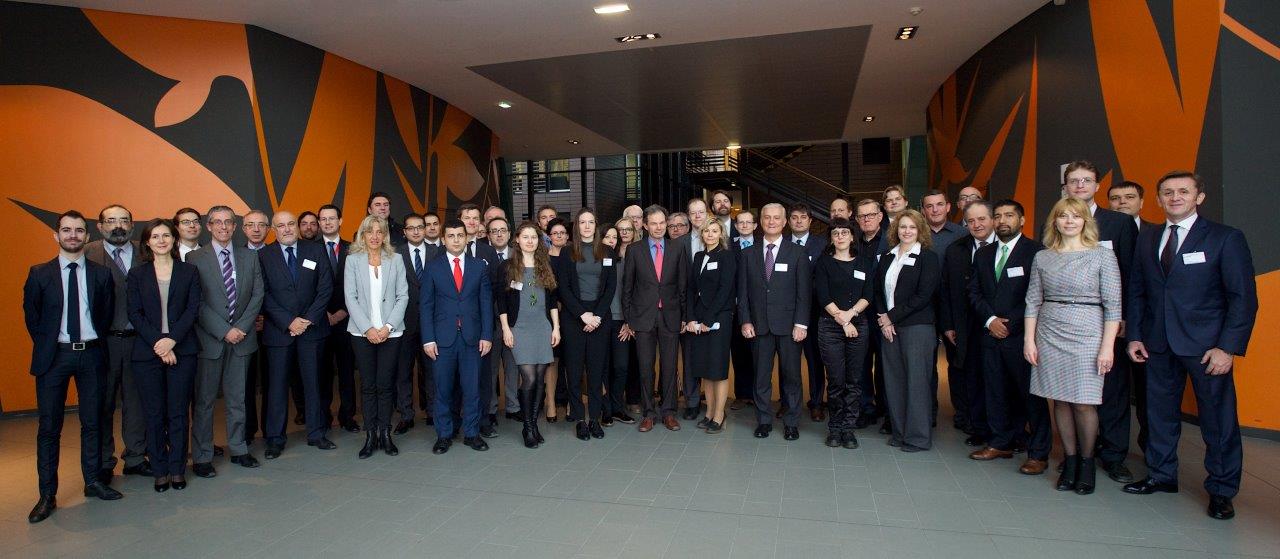 How it started …
The new Millennium: Governments increasingly think about ICT in elections  hopes and expectations (new technologies attractive; high expenses should pay off in the long run)

First pilots/tests using internet voting
Relatively little controversy, trust surprisingly high 
No guidelines or standards to draw upon 
International institutions or fora not yet active
Council of Europe
“Making democratic institutions work“

Integrated Project from 2002 to 2004 (IP 1)

1st Exploratory Meeting on e-voting: 1-2 July 2002

UK Paper: “Urgent need for an internationally agreed set of standards on e-voting to guide member states; standards should embrace legal, technical and operational standards“

Experts‘ meetings to be initiated
Ad-hoc group of experts
“E-Voting Committee“ at the Council of Europe
 
13 Meetings from July 2002 to July 2004
Sub groups: legal & operational standards; technical standards

Goal: Recommendation

Challenges: 
Broad variety of different legal and administrative systems
Little to no practical experience in e-voting
Remote internet voting and machine voting covered
How will technology change?
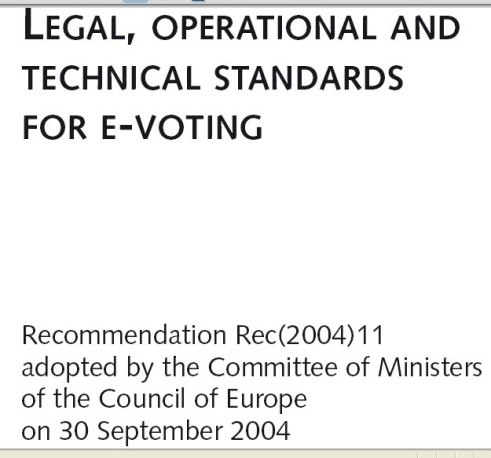 Recommendation Rec(2004)11
Intergovernmental format for decisions 

Proposal for a recommendation by experts in July 2004

Adopted by Committee of Ministers on 30 September 2004

Relatively short text: 112 standards + Explanatory Memorandum

Non-binding document (no Convention!)
Recommendation Rec(2004)11
Structure of Document
Source: A. Driza-Maurer (for IRIS 2016)
Recommendation Rec(2004)11
Key elements (inter alia):

“States should consider reviewing their relevant domestic legislation in the light of this Recommendation”
No need to change domestic legislation “as long as these domestic voting procedures comply with all the principles of democratic elections and referendums”
E-voting to be as reliable and secure as non-electronic elections
Additional and optional voting channel
Checklist for all stages of the electoral process
Minimum standards for remote and non-remote e-voting
Interoperability of e-voting systems to be promoted and ensured
“Good Governance in the Information Society“
New Council of Europe Project from 2005 to 2010 (end)

 E-Voting
Review Meetings of Rec(2004)11
Working on papers, evaluation reports, commentaries, etc.

E-Democracy
Working Group CAHDE  (Council of Europe’s Ad Hoc Committee on e-democracy)
Recommendation Rec(2009)1 on e-democracy (adopted by Committee of Ministers in 2009)
Review Meetings re: Rec(2004)11
Para. v. of Rec(2004)11:
	First review after two years “in order to provide the Council of Europe with a basis for possible further action on e-voting”

1st Review Meeting: 23-24 November 2006, Strasbourg
	Rec. accepted by member states “as a valid and currently the only internationally agreed benchmark by which to assess and evaluate e-voting systems.” 

2nd Review Meeting: 15-17 October 2008, Madrid
3rd Review Meeting: 16-17 November 2010, Strasbourg
4th Review Meeting in 2012 (see later)
5th Review Meeting in 2014 (see later)
Finishing the Project “Good Governance in the Information Society“ (until end of 2010)
“Certification”: 3 expert meetings in Strasbourg and discussions at E-VOTE Conference in Lochau/Bregenz in July 2010
“Observation”: 1 expert seminar in Oslo and discussions at E-VOTE Conference in Lochau/Bregenz in July 2010
3rd E-Voting Review Meeting (16-17 November 2010, Strasbourg): Reports of countries and organisations; no official mandate for change of Recommendation (“still considered useful instrument”)

New Documents:
“Guidelines on transparency of e-enabled elections“
“Guidelines on certification of e-voting systems” 
“E-Voting Handbook” of the Council of Europe
Where is Rec(2004)11 used as a reference?
Norway: incorporated most of Rec’s standards into regulatory framework for 2011 and 2013 internet voting trials.
Belgium: 2007 study on e-voting (reference, benchmark) 
Estonia: Supreme Court considered Recommendation when deciding about the constitutionality of e-voting. 
Finland: 2008 pilot took Rec. into account.
Switzerland: Recommendation “on the radar” 
Austria: drawn upon for 2009 Students’ elections e-voting
OSCE/ODIHR: Reference when monitoring “New Voting Technologies”

Also used by other int’l organizations and countries overseas.
Towards an update?
No more Council of Europe project after 2010.
Competent division in the Council of Europe: “Division of Electoral Assistance and Census“ (Directorate of Democratic Governance as part of Directorate General of Democracy)

4th Review meeting in Lochau/Bregenz in 2012: 
Rec(2004)11 still precious but number of issues outdated or not dealt with any more.
Member States “agreed to recommend that the 2004 Committee of Ministers‘ Recommendation (…) should be formally updated.“. 
“… biennial review meetings were highly useful and should be continued (…)”
Informal Experts’ Meeting in Vienna
19 December 2013: Informal experts’ workshop in Vienna organized by Secretariat of Council of Europe in co-operation with Austrian Federal Ministry of the Interior. 
Report “on the possible update of Rec(2004)11” commissioned by the Council of Europe (author: Ardita Driza Maurer).
Outcome: “ … there are a number of strong and valid reasons for updating Recommendation Rec(2004)11.” (…) “Do no rewrite Recommendation but update where necessary.”
Future budget should allow work on updates of Rec(2004)11.
Exact terms of update should be left to the Council of Ministers of the Council of Europe.
Further steps in 2014
Ministers' Deputies/Rapporteur Group on Democracy (GR-DEM) on 20 May 2014 discussed report of Vienna but: No final decision; future of e-voting activities remained uncertain.

Austria sponsored non-paper with Belgium, Estonia, Hungary, Latvia, Poland and Switzerland  call for a 5th Review Meeting to take place in Autumn 2014.

GR-DEM Meeting on 17 June 2014: Council of Europe confirmed further support and organization of another Review Meeting (scheduled for 28 October in Austria).
5th Review Meeting
Organized on 28 October 2014 in Lochau/Bregenz (Austria as co-host), right before EVOTE2014.
Conclusions:
“… update of CM Rec(2004)11 should be undertaken in a concentrated way by a special ad hoc group of experts, as soon as possible, but at the latest in the intergovernmental structure within the next Programme and Budget 2016-17.” 
“… group of experts should be composed of government representatives from election management bodies supported, as necessary, by other relevant stakeholders such as academia, industry, and civil society.”
Foundation of “CAHVE“ (1)
13 January 2015: „GR-DEM“ in Strasbourg endorsed the conclusions of the 5th Review Meeting

Agreement that experts of competent EMBs in the different member states should lead the update process (no deferral to another committee or group)

Secretariat was asked to prepare a draft for the creation of an „Ad-hoc Committee of Experts“ and terms of reference  group to be placed directly under Committee of Ministers
Foundation of “CAHVE“ (2)
GR-DEM Meeting on 17 March 2015: Draft of “Terms of Reference“ was presented by the Secretariat and unanimously adopted. 

1 April 2015: Ministers‘ Deputies approve the Terms of Reference without further debate. 

Creation of CAHVE (“Ad hoc committee of experts on legal, operational and technical standards for e-voting“)  at the beginning meant to operate until the end of 2015 but terms of reference were extended to 2016 (due to new budget cycle)
Foundation of “CAHVE“ (3)
Terms of Reference

Goal: Finalising a “draft Recommendation updating Recommendation Rec(2004)11 of the Committee of Ministers to member States on legal, operational and technical standards for e-voting“ as well as the “explanatory memorandum to the updated Recommendation” 

Members: “Representatives of highest possible rank from election management bodies with direct experience or specialised knowledge on e-voting” (nominated by Member States) 
	 voting right

Further participants without the right to vote.
Foundation of “CAHVE“ (5)
Draft to be prepared with the help of a “Legal expert“ 

Online platform to be set up, working over the internet when possible to save costs 

Work can continue throughout the whole year of 2016 (another physical meeting is possible)

Questionnaire disseminated  on 22 June 2015:Member States/EMBs had to answer 8 questions regarding the future of the Rec.
First CAHVE Meeting (1)
1st Meeting in Strasbourg 
on 28-29 October 2015

Approx. 50 participants from25 countries were present, organisations/institutions andacademia.

Estonian proposal: Austria elected as Chair (Gregor Wenda)

Austrian proposal: Sweden as Vice-Chair (Kristina Lemon)
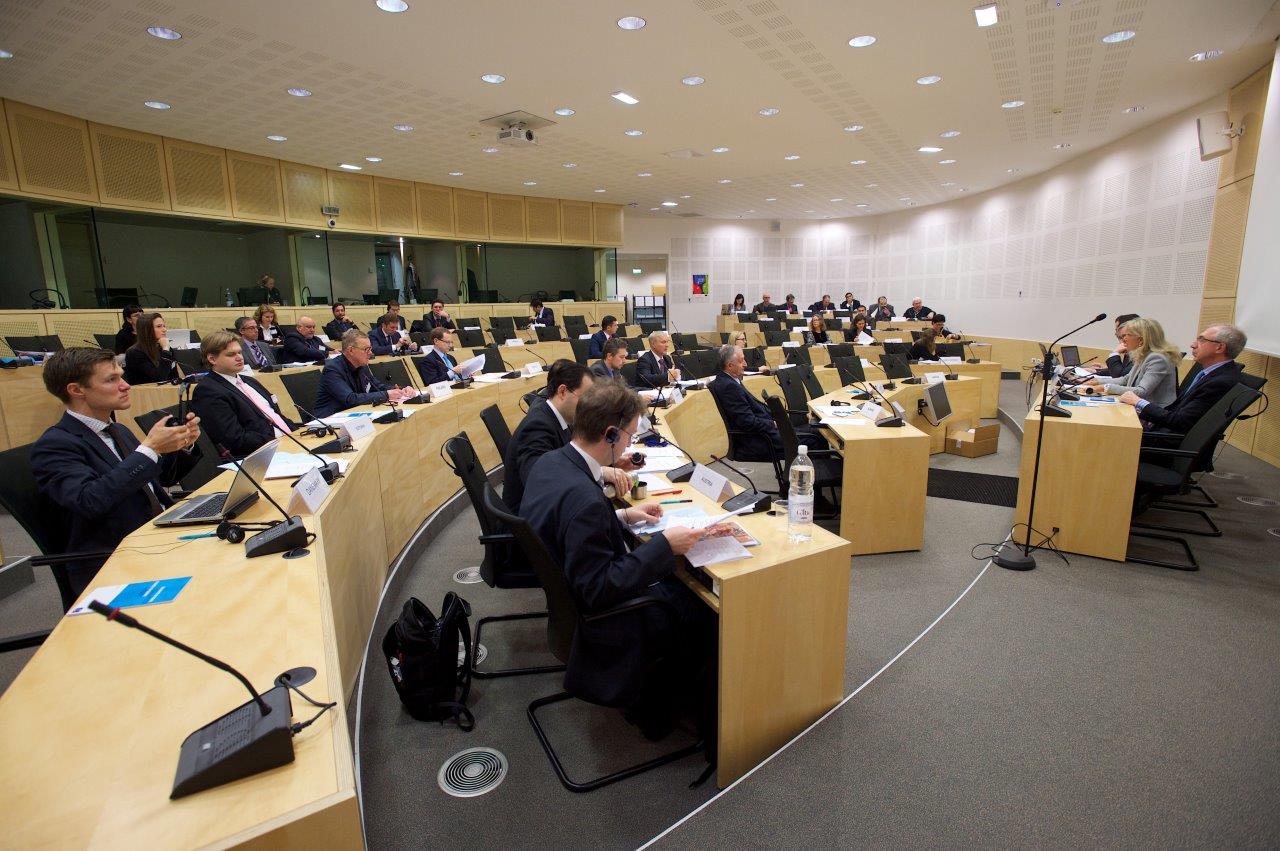 First CAHVE Meeting (2)
Actual approach regarding the update of Rec(2004)11 was discussed

Presentation of results of the questionnaire (19 nationale delegations and representatives of three institutions had answered).

Issues:Definition of E-Voting; Role of EMBs; notion of risk/risk assessment to be included?; new structure (core layer and additional layers), categorization of standards (classification of categories), need to introduce a definite review process.
First CAHVE Meeting (3)
Change of e-voting defintion: 

	Optical scanners to be included in the future as well.

EMB Responsibility:

	To be addressed in all phases, somestimes stronger focus

Notion of Risk/Risk assessment:
	instead of absolute wording of standards
First CAHVE Meeting (4)
One core layer:

	Main standards, mostly „timeless“ and stable (as far as 	possible), legal 	standards 

Additional layers:

	Second layer specific to methods (guidelines), 	third layer may include additional documents (good practices)

Questions when re-organizing standards: 
	“What?“, “How?“ and “Check?“  

Review process to be institutionalized
Proposal of a new structure for the Recommendation
Source: A. Driza-Maurer (for IRIS 2016)
Next CAHVE Steps
2nd Phase of Update of Rec(2004)11 has begun: 

CAHVE decision: Ardita Driza Maurer acts as lead legal expert

Core group of experts provides input from different areas, at least two member states involved from the start (Chairs)
“Drafts“ to be discussed by CAHVE participants through an online platform (review, proposals, working on final draft)
Terms of reference for 2016 allow for another plenary meeting and additional informal meetings or core group meetings (until end of 2016)
Council of Europe and E-Voting
Council of Europe continues to play strong role in the field of e-voting  Ad-hoc Committee under Committee of Ministers

Recommendation Rec(2004)11 is still the only international (intergovernmental) “soft law” instrument regarding e-enabled voting, covering legal, technical and operation standards

1st Electoral Expert Debates in Bucharest on 12-13 April 2016

EMB Meeting in Bucharest on 14-15 April 2016

Council of Europe Internet Governance Strategy 2016-2019 (“E-Voting“ explicitly mentioned as future topic)
Towards updating the Recommendation of the 
Council of Europe’s Committee 
of Ministers on e-voting


Thank You!



gregor.wenda@bmi.gv.at